Properties of Matter Lesson 1b
What Changes in Matter Can We See?
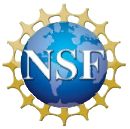 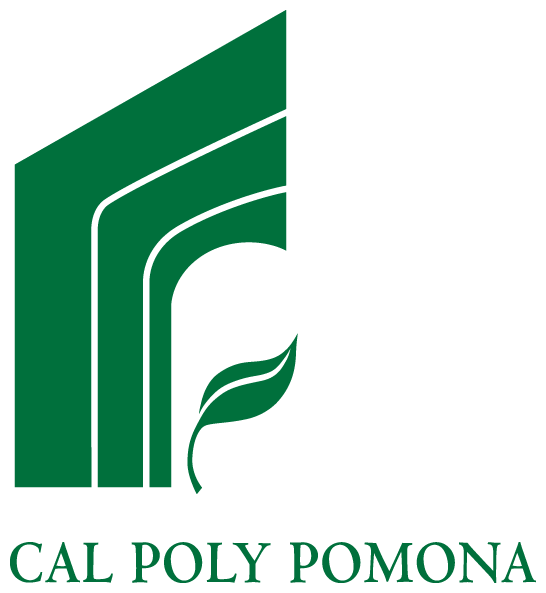 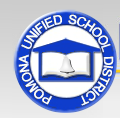 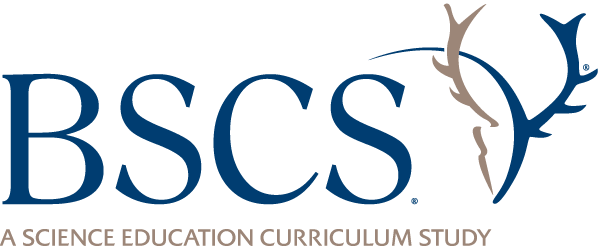 What Have We Learned about Matter?
Matter can change from a solid to a liquid.  We saw solid butter changeto melted butter. We also saw ice change to liquid water.
We agreed that adding heat caused this change in matter. We also agreed that we can change water back to ice and melted butter and back to solid butter by taking away heat and cooling the matter.
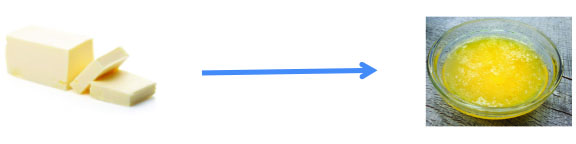 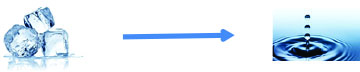 Photos courtesy of BSCS
Today’s Focus Question
What changes in matter can we see?
Investigating Changes in Matter
Why are we visiting different stations?
What are we observing?
Investigating Changes in Matter
At each new station, review the questions on the card:
What change in matter do you see?
What do you think caused the change? 
Could you ever reverse the change you see?  
Look carefully at the matter and talk about these questions as a team. Some of the changes might surprise you!
Our Data Table
Let’s Summarize!
Our focus question: What changes in matter can we see? 
Sentence starters:
The matter I saw started out as _________ and changed to _________. 
I think ___________ caused the change.
I think I [can/can’t] change this matter back to the way it was before because _________.
Key Science Ideas about Matter
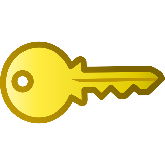 Matter takes up space and has weight. 
Matter can change, and we can observe these changes. 
Matter can change from a solid to a liquid when we heat it (like melting butter or ice). 
Matter can change from a liquid to a solid when we take heat away and the matter cools (like liquid water changing to ice).
Key Science Ideas about Matter
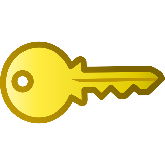 Sometimes matter can change without adding or taking away heat (like the baking soda and vinegar). 
Some changes in matter are reversible, and the matter can change back to the way it was before (like water changing back to ice). 
But sometimes matter can’t change back to the way it was before (like the vinegar and baking soda).
Next Time
Why does matter change from a solid to a liquid or from a liquid to a solid?  





Next time, we’ll explore more about what heat has to do with changes in matter.
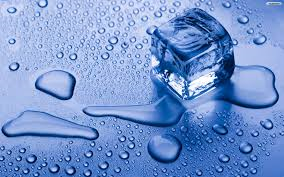 Photo courtesy of BSCS